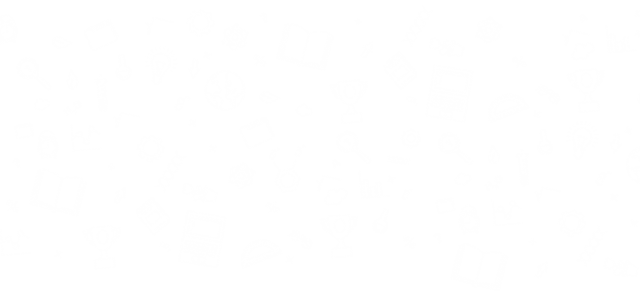 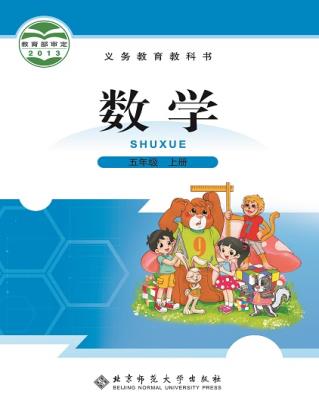 第五单元 · 分数的意义
约  分
WWW.PPT818.COM
复 习 旧 知
用分数表示下列中阴影部分。
（              ）
（              ）
（              ）
（              ）
探 究 新 知
认真观察，你发现了什么？
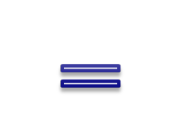 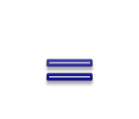 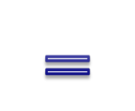 1
4
2
8
12
3
6
24
最简分数
8
24
4 
12
26
13
8
24
4 
12
26
＝
＝
＝
8 ÷2
4
＝————＝——
24 ÷2
12
4 ÷2
约分！什么是约分呀？
2
＝————＝——
12 ÷2
6
2 ÷2
1
＝————＝——
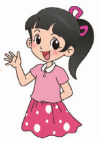 6 ÷2
3
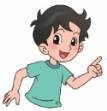 这个过程就叫做
约分。
13
你能用自己的话说说什么是约分吗？
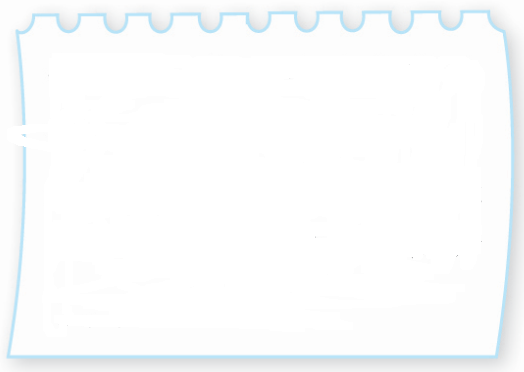 像这样，把一个分数的分子、分母同时除以公因数，分数的值不变，这个过程叫作约分。     不能再约分了，是最简分数。
8
24
4 
12
26
13
8
24
4 
12
26
13
＝
＝
＝
分子和分母只有公因数1的分数，叫做最简分数。
8 ÷2
4
＝————＝——
24 ÷2
12
4 ÷2
还能再约分吗？
2
＝————＝——
12 ÷2
6
2 ÷2
1
＝————＝——
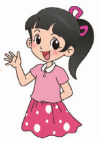 6 ÷2
3
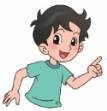 不能，它已经是最简分数了。
看一看，说一说可以如何约分。
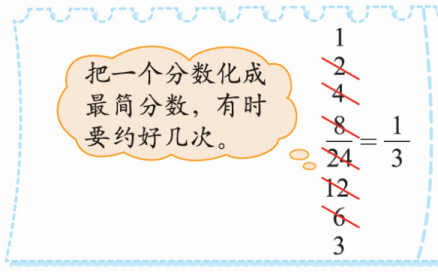 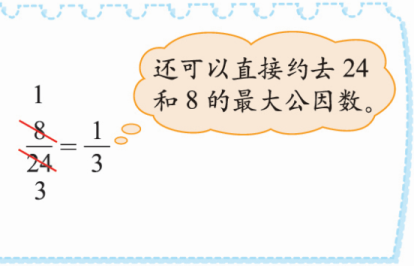 约分的方法：
一般用分子和分母的公约数（1除外）去除分数的分子和分母；通常要除到得出最简分数为止。
约分时，如果能很快看出分子和分母的最大公约数，直接用它们的最大公约数去除比较简便。
12
2
12
2
12
18
3
18
18
3
巩 固 练 习
把       约成最简分数，并与大家交流。
2
先分别除以12和18的公因数2，
6
2
也可以直接除以
12和18的最大公
因数6。
=
=
再分别除以6和
9的公因数3。
3
9
3
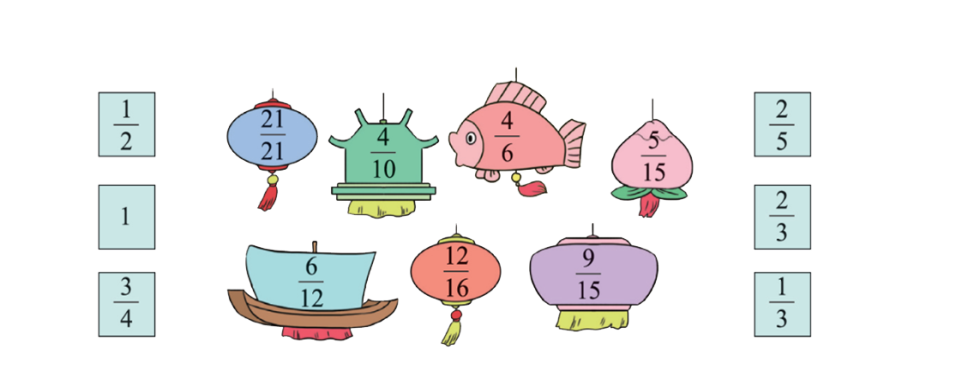 连谜底
解决问题
明明的头长是20cm，身高是120cm，明明头长是身高的几分之几？
20 ÷ 120  =       =
答：明明头长是身高的     。
课 堂 小 结
今天，我们通过用分数表示书上的四幅图形学习了约分，你理解了约分的含义，掌握约分的方法了吗？大胆的把学习的内容说给大家听一听。